Tehnologija održavanja radijalnih bušilica III deo
Tehnološki postupak opravke kućišta prenosnika
Klizne površine kućišta prenosnika se troše neravnomerno, kao posledica nejednakih sila pri bušenju. 
Intenzivnije se troše klizne površine otvora za radno vreteno, zbog čega dolazi do pomeranja - zakošenja radnog vretena, remeti se njegova normalnost u odnosu na radni sto. Takođe dolazi do zakošenja ose radnog vretena u odnosu na vodeće klizne površine .
Tehnološki postupak opravke kućišta prenosnika
Obrada istrošenih kliznih površina može biti: finim rendisanjem, bušenjem ili grebanjem.
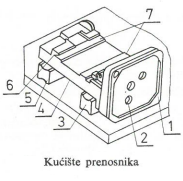 Tehnološki postupak obrade istrošenih vodećih kliznih površina kućišta radijalne bušilice brušenjem
1. Operacija: Postaviti kućište površinom (4) na podmetače (3 i 5). Podmetači se stavljaju na radni sto bušilice za ravno brušenje ili dugohodne rendisaljke koja je podešena za ravno brušenje. Kućište ovlaš stegnuti.
2. Operacija: Mernim satom sa magnetskim stalkom proveriti paralelnost površine (1) sa uzdužnim pomeranjem radnog stola brušilice. Dozvoljeno odstupanje paralelnosti je 0,02/1.000 mm. Istim priborom se proverava paralelnost površine (7). Dozvoljeno odstupanje je manje od 0,02/1.000 mm. Nakon provere i dovođenje u željeni položaj, kućište se konačno učvrsti.
3. Operacija: Bruse se vodeće klizne površine (7) uz skidanje minimalnog sloja metala, do nestanka istrošenosti. Režim obrade: obimna brzina brusne ploče 25-30 m/min, brzina kretanja radnog stola 4-6 m/mm, dubina brušenja 0,02mm. Dozvoljeno odstupanje pravosti je ispod 0,003-1.000 mm, hrapavost površine je 7. Održati paralelnost sa površinom 4. Dozvoljeno odstupanje je manje od 0,03 mm za celu dužinu.
4. Operacija: Brušenje površina lastinog repa (6) uz skidanje minimalnog sloja metala, do nestanka istrošenosti. Dozvoljeno odstupanje paralelnosti je 0,03 mm za celu dužinu.
Tehnološki postupak obrade kućišta finim rendisanjem
1. Operacija: Postaviti kućište na radni sto dugohodne rendisaljke, zatim izvršiti pozicioniranje kao pri brušenju.
2. Operacija:  Skida se minimalni sloj metala sa površine (7) nožem koji ima široko sečivo. Održiti 7//7 u dozvoljenim granicama, manje od 0,03 mm za celu dužinu. Merenje se vrši mikrometrom. Režim obrade: dubinja rezanja 0,3 mm, brzine rezanja je 30 m/min.
3. Operacija: Struganje površine (6) skidanjem minimalnog sloja metala, do nestanka istrošenosti. Dozvoljeno odstupanje paralelnosti I normalnosti u odnosu na osu radnog vretena je manja od 0,03 mm za celu dužinu.
Nakon obavljenih operacija na dugohodnoj rendisaljki, sledi razbušivanje otvora radnog vretena (2) po kome klizi čahura radnog vretena. 
Pri razbušivanju treba održati centričnost I cilindričnost ispod 0,01 mm. Dozvoljeno odstupanje normalnosti ose otvora u odnosu na videće klizne površine (7) I normalnosti u odnosu na površinu (6) je manje od 0,003/300 mm. 
Pri regulisanju položaja kućišta u cilju razbušivanja (pre konačnog stezanja) dovesti osu kućišta paralelno sa osom vretena za razbušivanje. Dozvoljeno odstupanje je manje od 0,015 mm.
U novije vreme prošireni otvor naliva se plastičnim masama (aktiloplasti). 
Prvo se skida sloj metala 3-4 mm, zatim se na početku I kraju otvora razbuše dva kanala širine 5 mm. U okvir kućišta se stavlja jezgro, čiji je prečnik veći od 0,01 od prečnika čahure vretena. 
Jezgro treba polirati visokim sjajem, da se ne zalepi plastična masa za jezgro. Sledi centriranje jezgra, pri čemu se održava paralelnost I centričnost. 
Čeone površine hermetički zaptiti. Izbušiti tri otvora za nalivanje I oduške. Naliva se rastopljni aktiloplast. Nakon dva časa aktiloplast je stvrdnut. Vadi se jezgro, zatim se čiste prelivi. 
Ova tehnologija je jednostavnija I rentabilnija.
Tehnološki postupak opravke radnog vretena I čahure
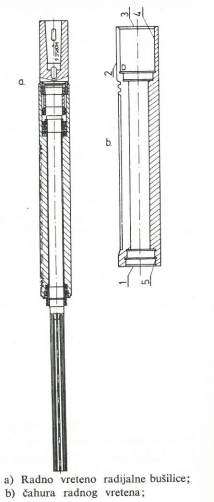 Na slici  je prikazan sklop radnog vretena (a) I čahure radnog vretena radijalne bušilice modela TBR-4 (b).
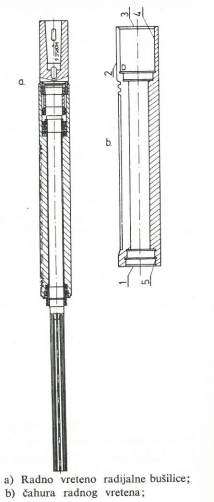 Radno vreteno se ošteti na donjem delu, koji se nalazi u zoni neposredne obrade. 
Manja oštećenja se odstranjuju finim turpijama. 
U toku rada radnog vretena dolazi do trošenja žlebova. 
Stepen istrošenosti žlebova se lako određuje merenjem, zatim se rezultati upoređuju sa standardnim vrednostima. 
Proveriti pravost vretena. Provera se vrši na strugu pomoću mernog sata.
Čahura se intenzivnije troši po spoljnoj površini (2), zatim dolazi do oštećenja površine (4) I (5), pri demotaži - montaži ležaja, zbog čega se preporučuje čišćenje površina (1), (2), (3), kod manjih oštećenja.
Proveriti centričnost površina (4) I (5) (stavljaju se čepovi u otvore, zatim se na strugu vrši provera centričnosti I pravosti. Dozvoljeno bacanje spoljnog prečnika je manje od 0,01 mm.
Kada je čahura suviše istrošena - oštećena, preporučuje se izrada nove čahure. Pri izradi nove čahure pridržavati se sledećih preporuka: spoljna površina mora biti brušena, pri čemu bacanje treba da je manje od 0,01 mm.
Podešavanje i regulisanje opravljene bušilice
Posle završene popravke bušilice sledi montaža, obrnutim redosledom od demontaže. 
Pri montaži menjača brzina I posmaka, pre svega voditi računa da se viljuške za pomeranje zupčanika uklope u kanale. 
Kada je završena montaža, tada se rukom pokreće elektromotor, sa ciljem da se ispita funkcionalnost uzajamnih veza mehanizma. Ručnim pokretanjem motora ispitati funkcionisanje svih brojeva obrtaja I posmaka radnog vretena. 
Kada sve kinematske veze funkcionišu normalno, uključujemo elektromotor, da mašina radi na prazno. Mašina treba tako da radi najmanje dva sata. U toku rada na prazno intenzivnije podmazati sva označena mesta, zatim kontrolisati temperaturu I buku u ležajima I zupčanicima.